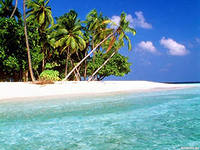 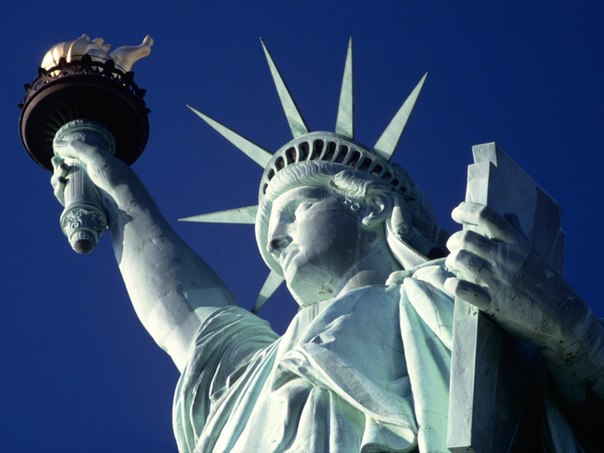 Міжнародний 
туризм
світу
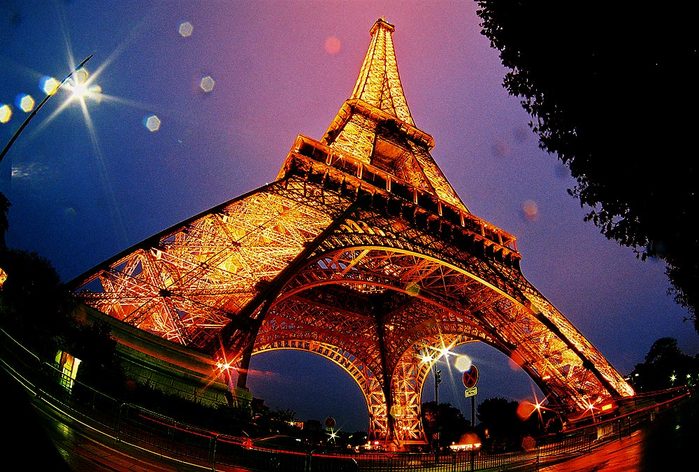 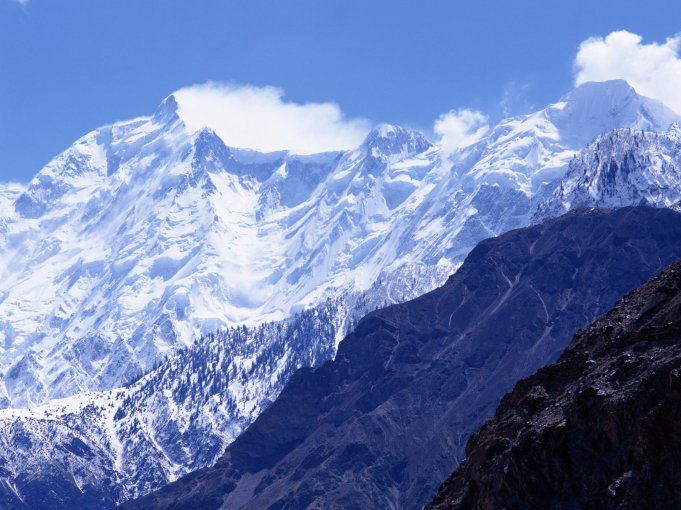 туризм